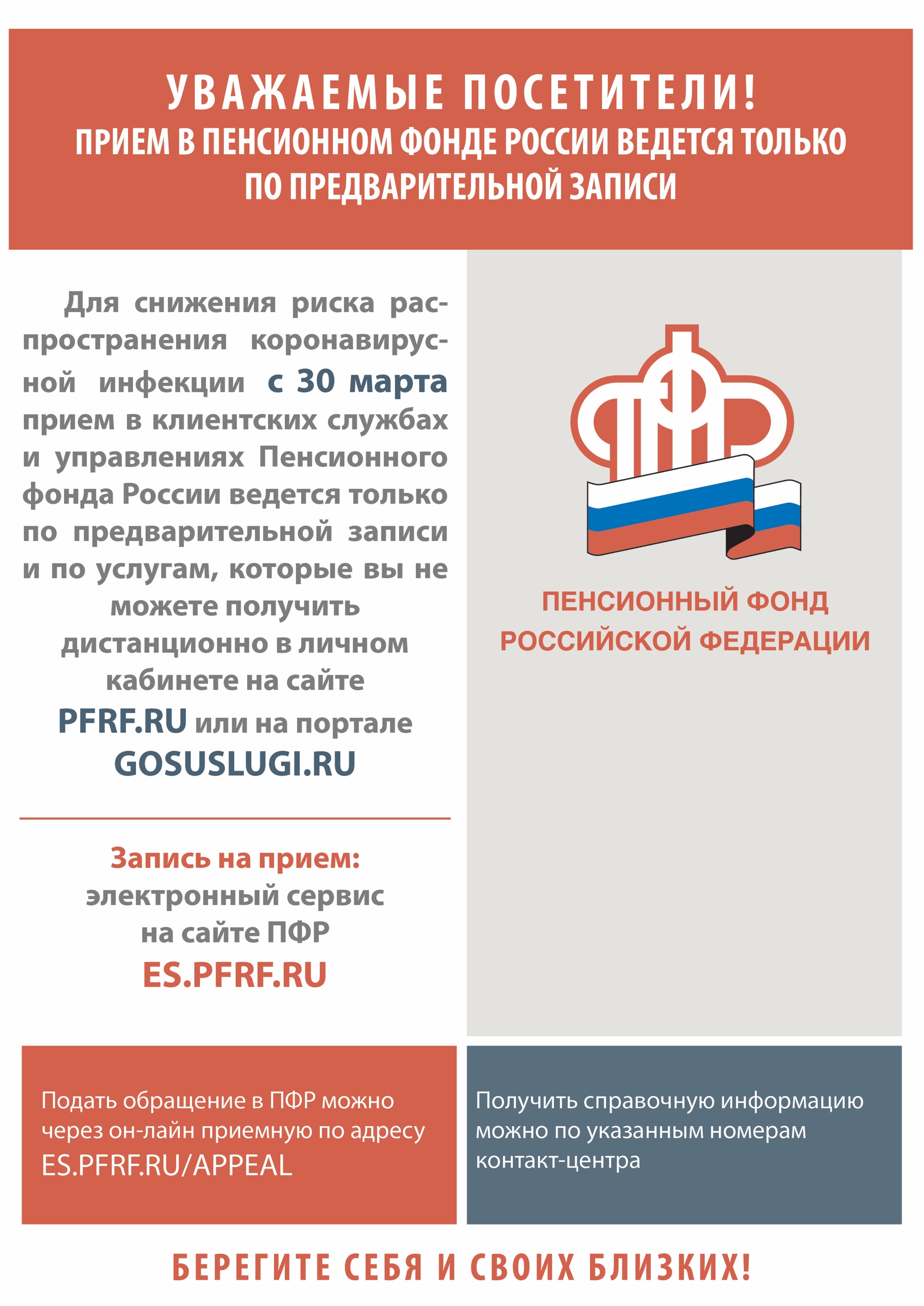 Контакт-центр 
УПФР в Центральном районе 
Санкт-Петербурга
8 (812) 490-08-69
8 (812) 490-08-60
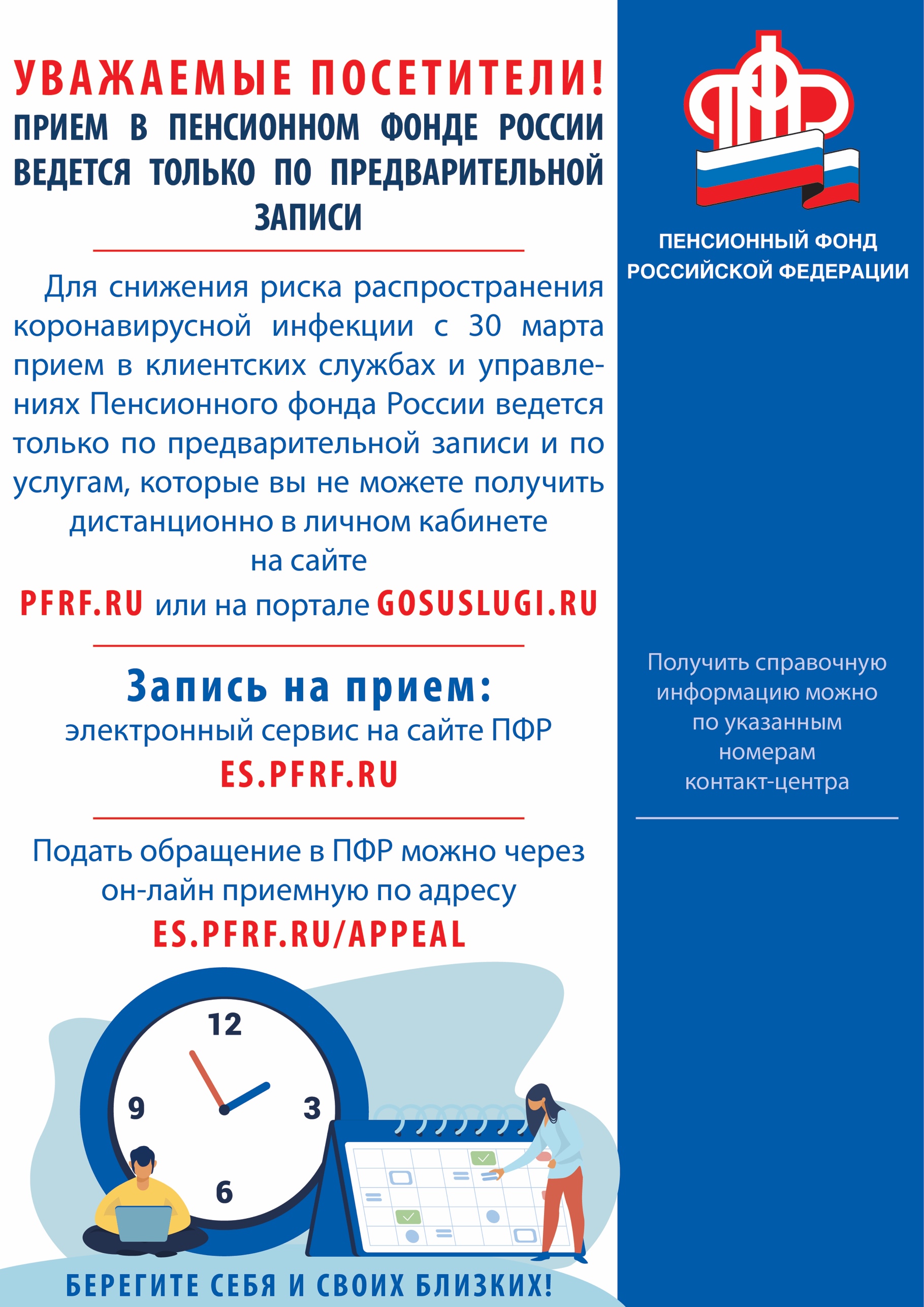 Контакт-центр 
УПФР в Центральном районе 
Санкт-Петербурга
8 (812) 490-08-69
8 (812) 490-08-60